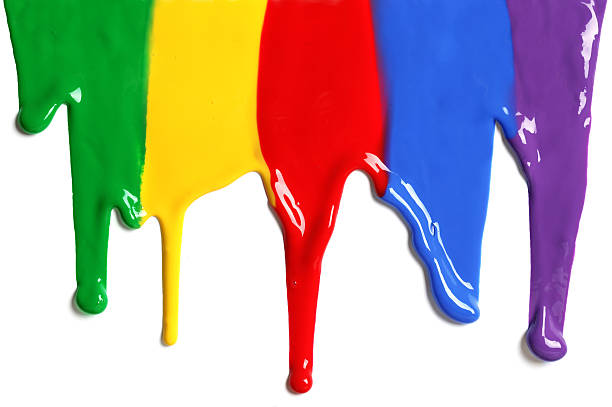 WELCOME
to the
Preschool Playgroup
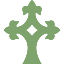 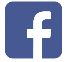 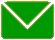 Run by Holy Trinity Church
Find us on Facebook
playgroup@htcchicago.org
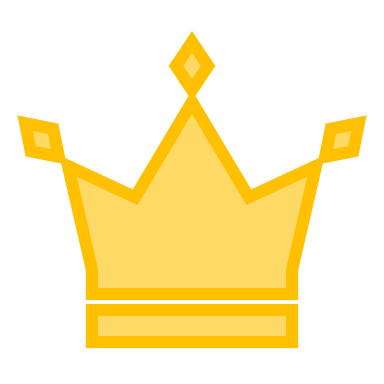 K
N
G
I
the
is here!
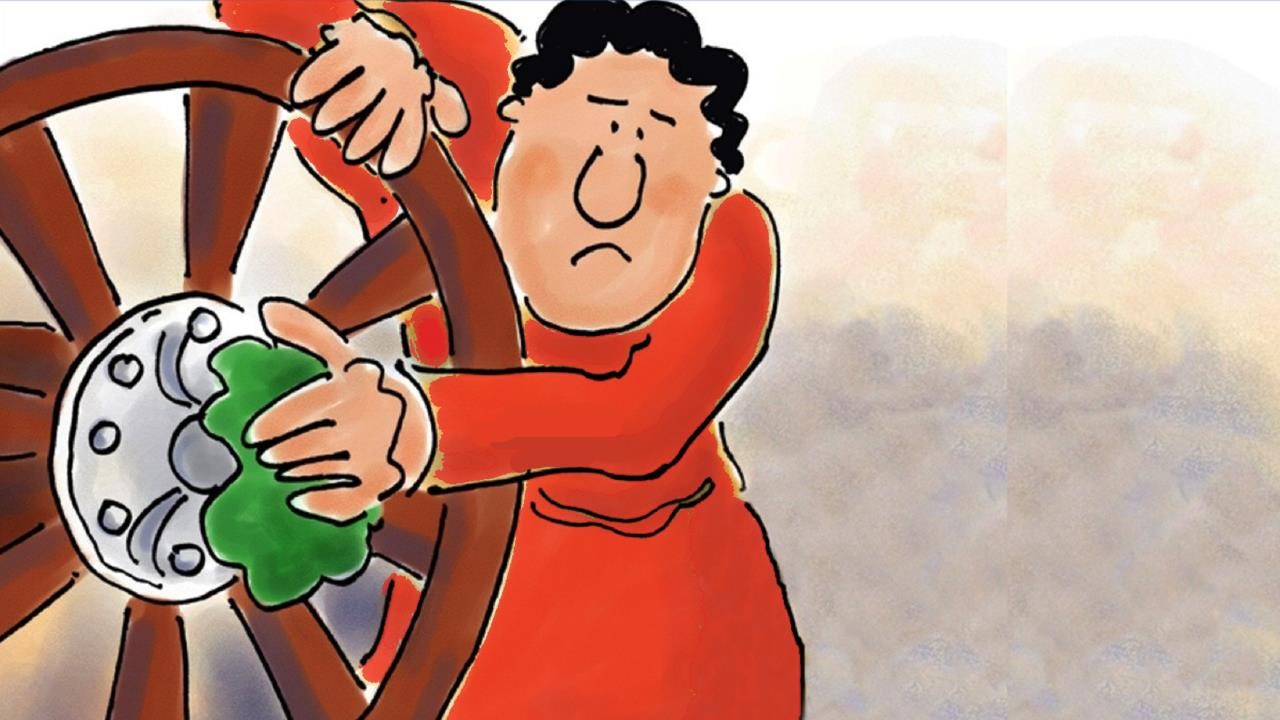 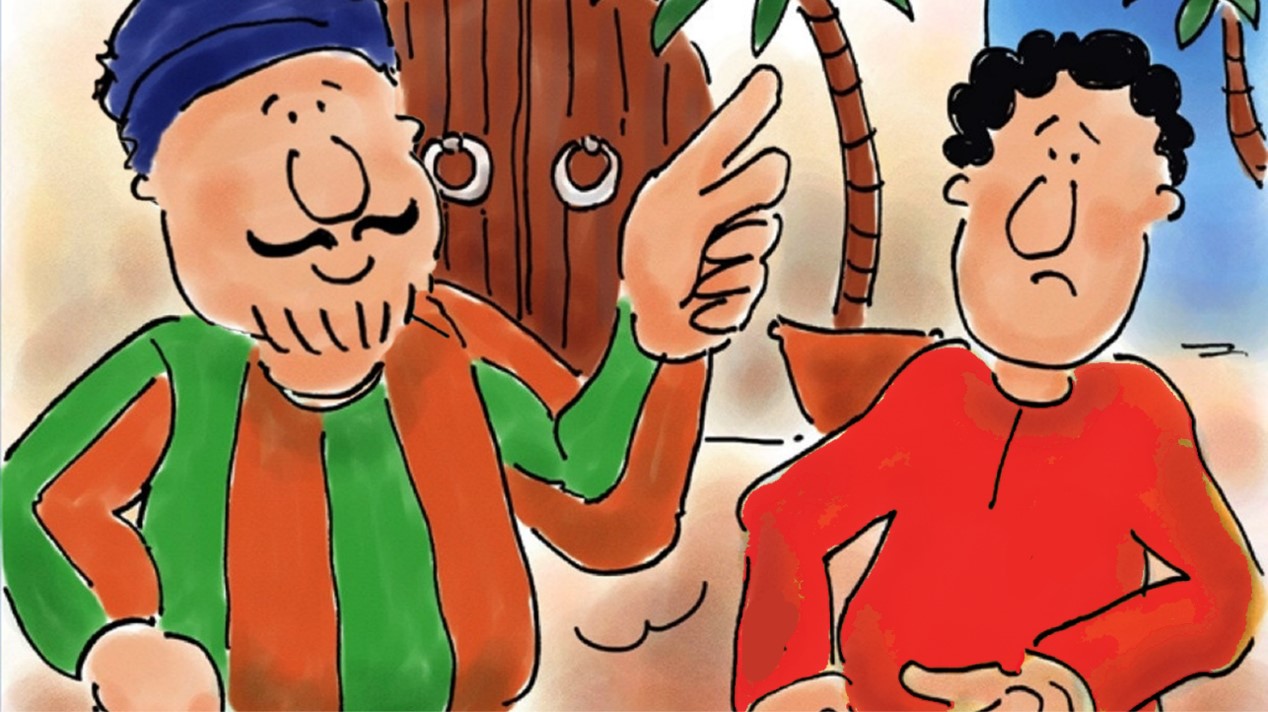 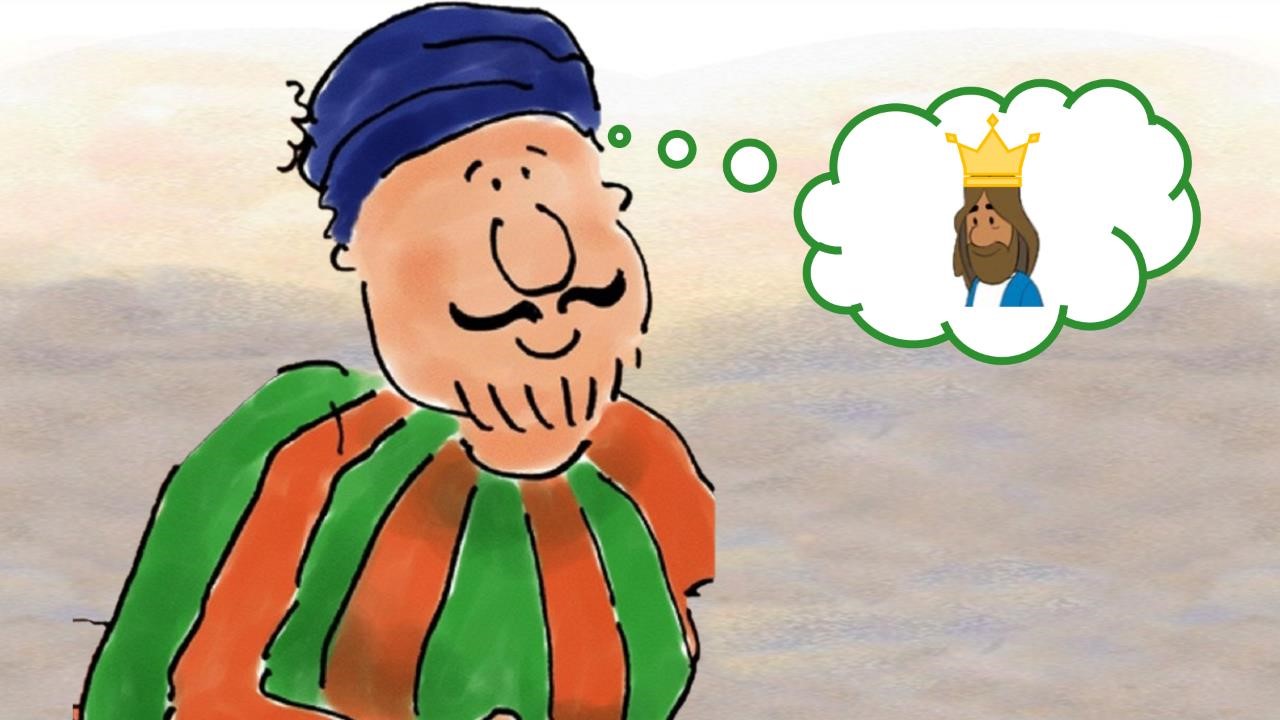 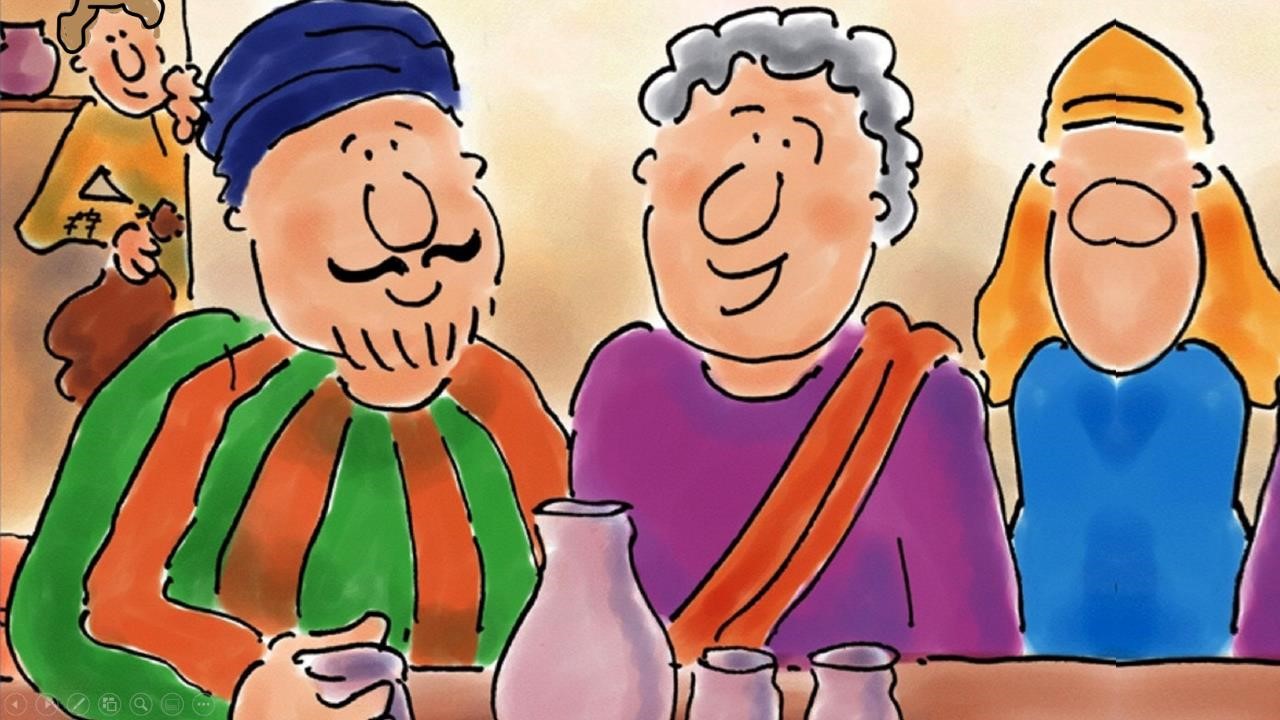 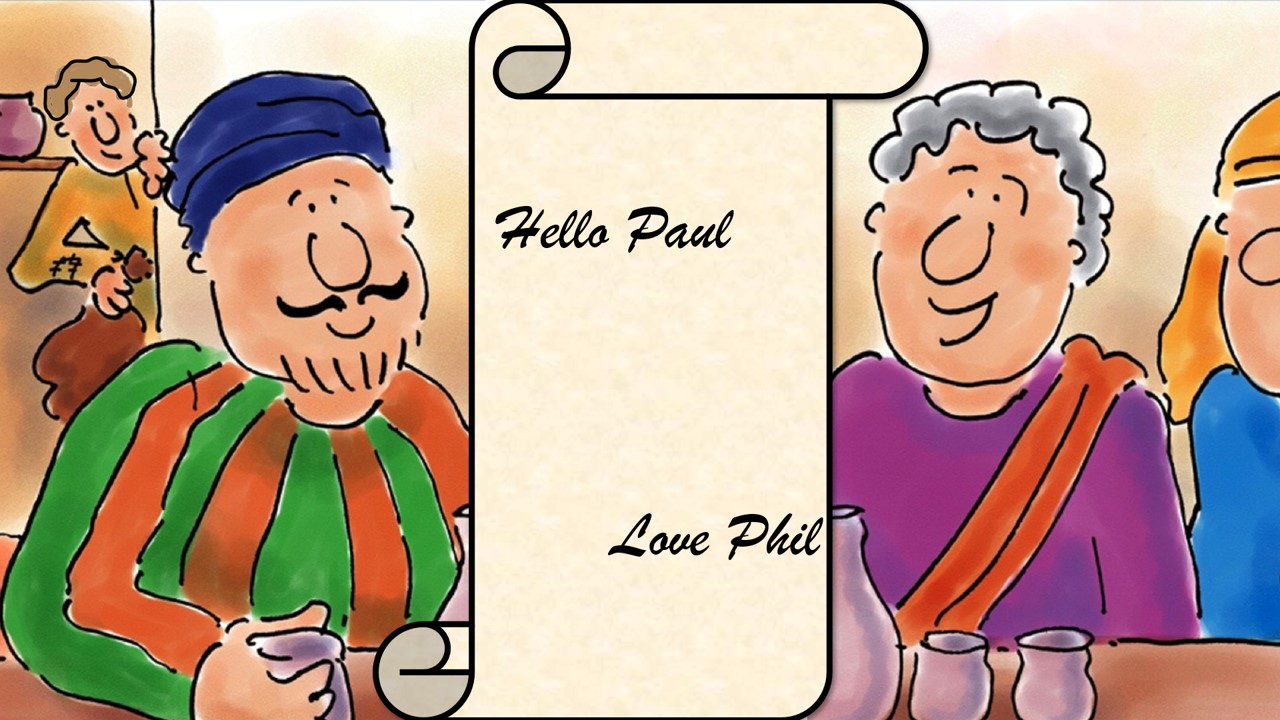 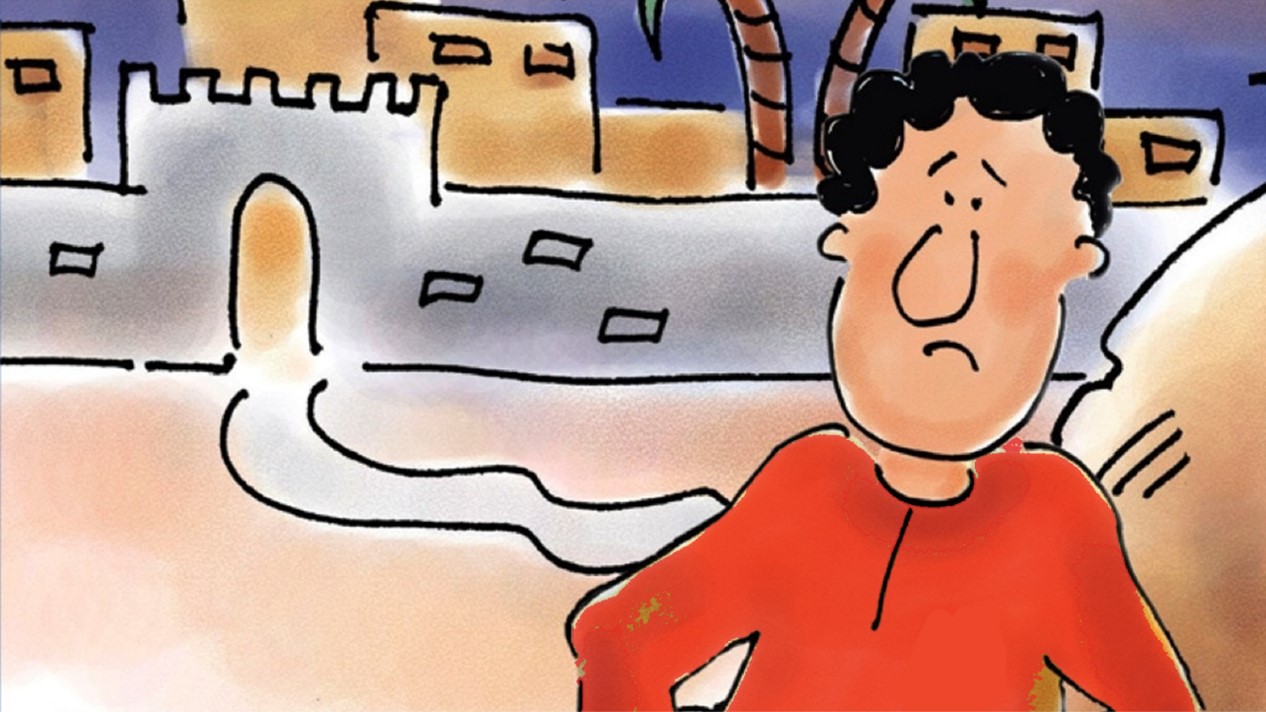 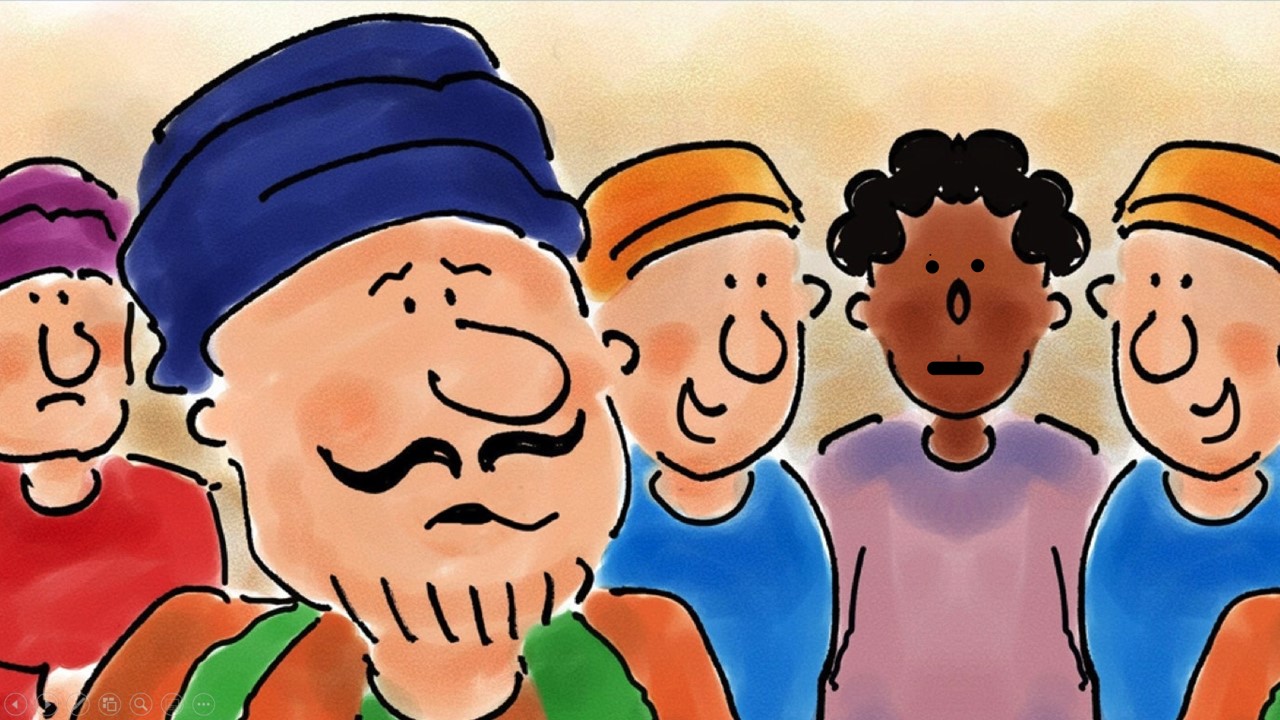 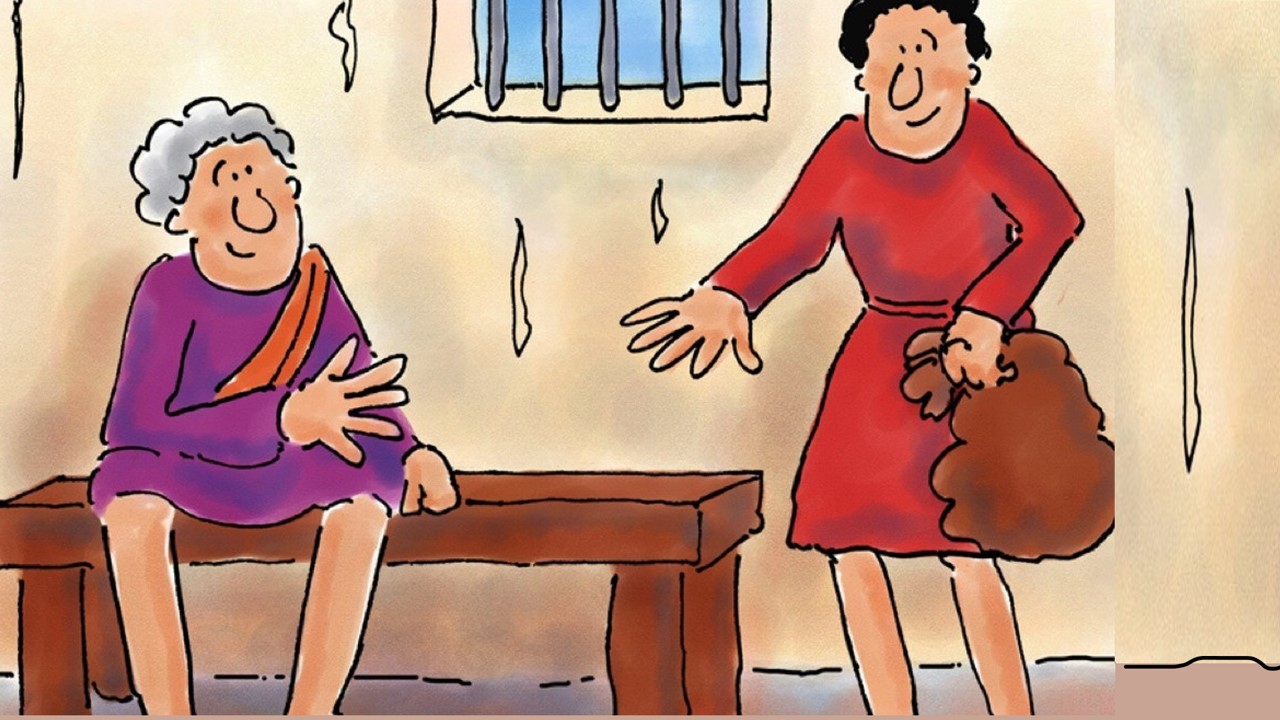 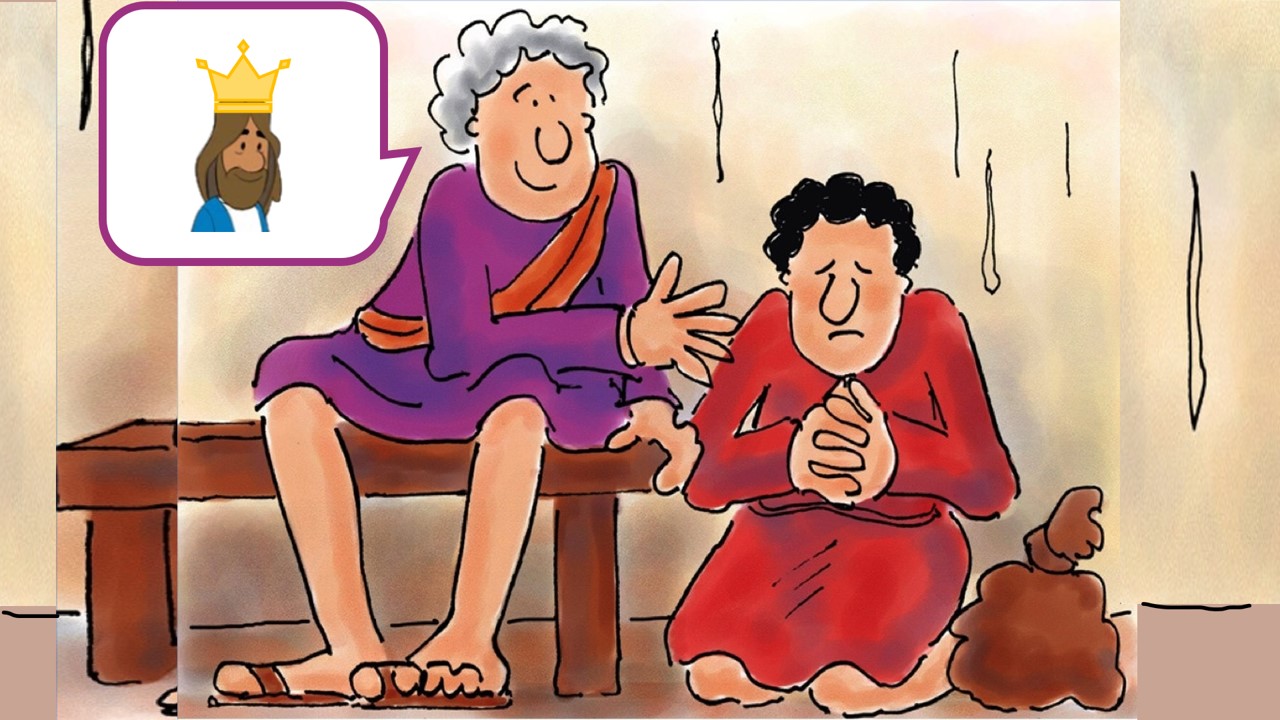 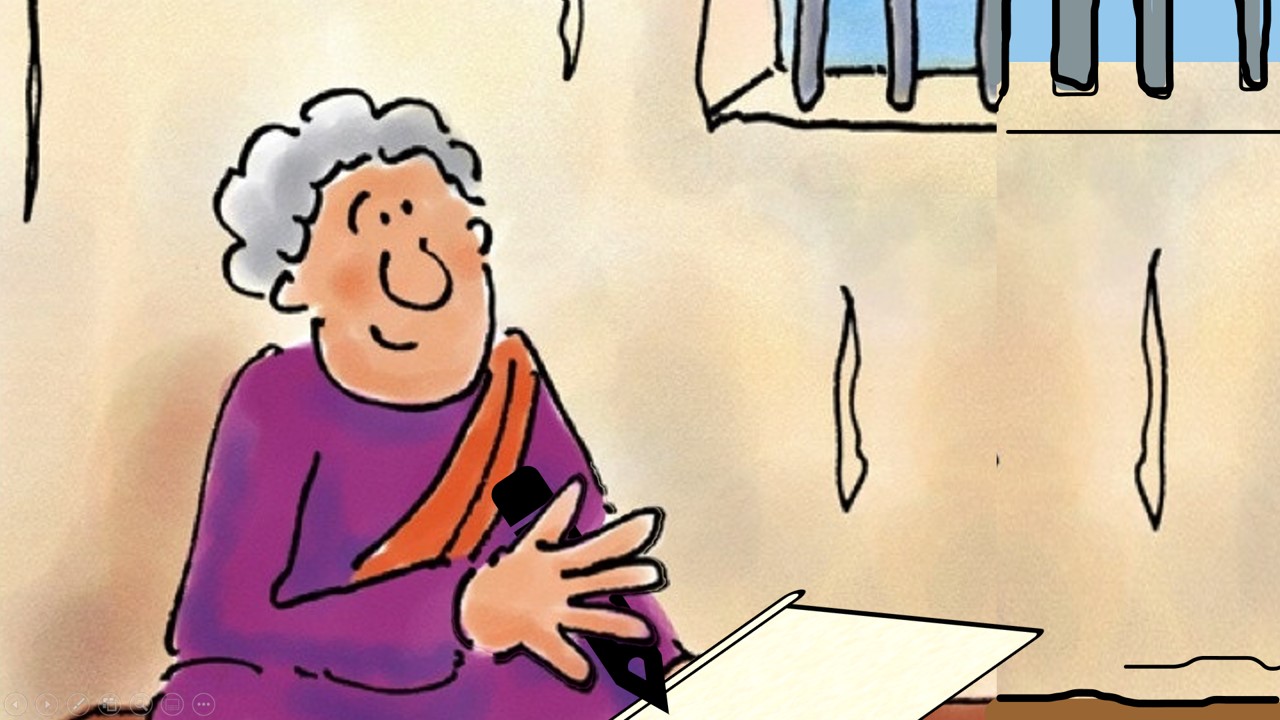 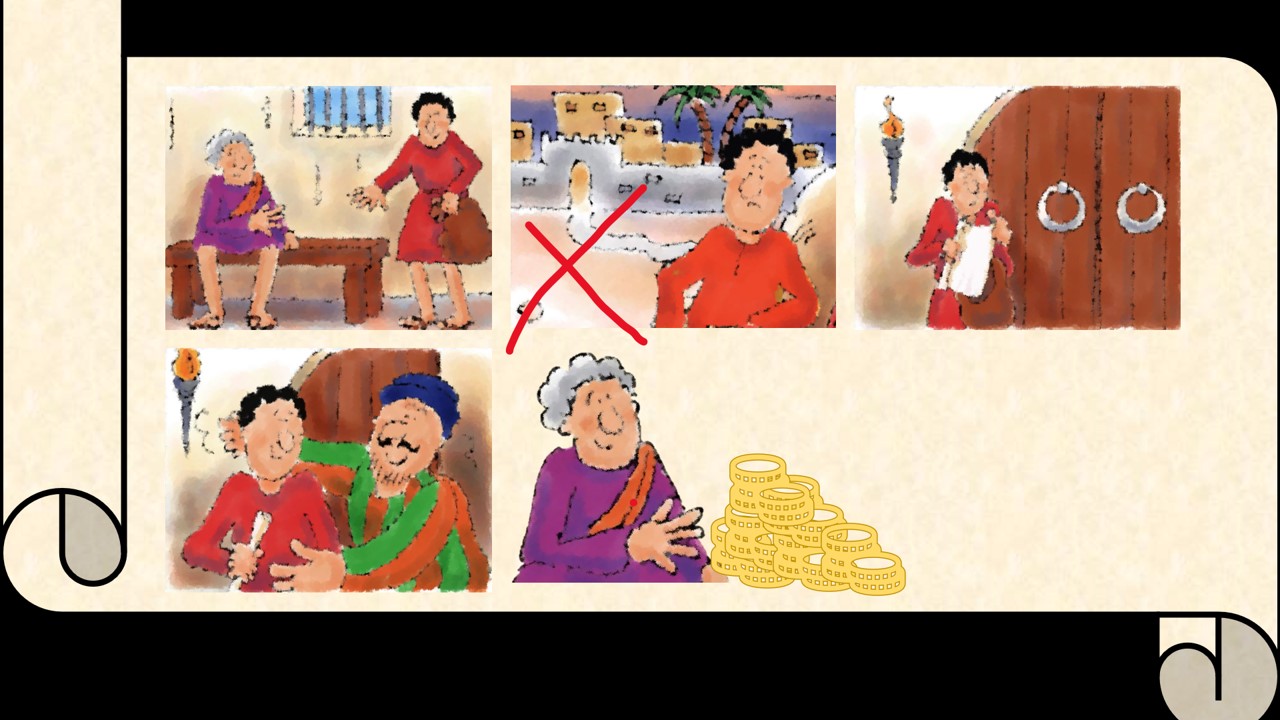 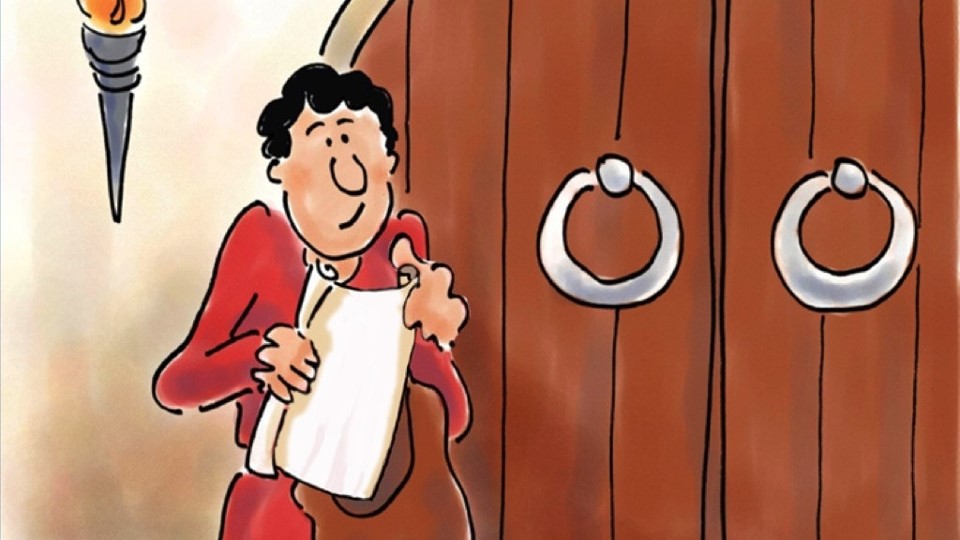 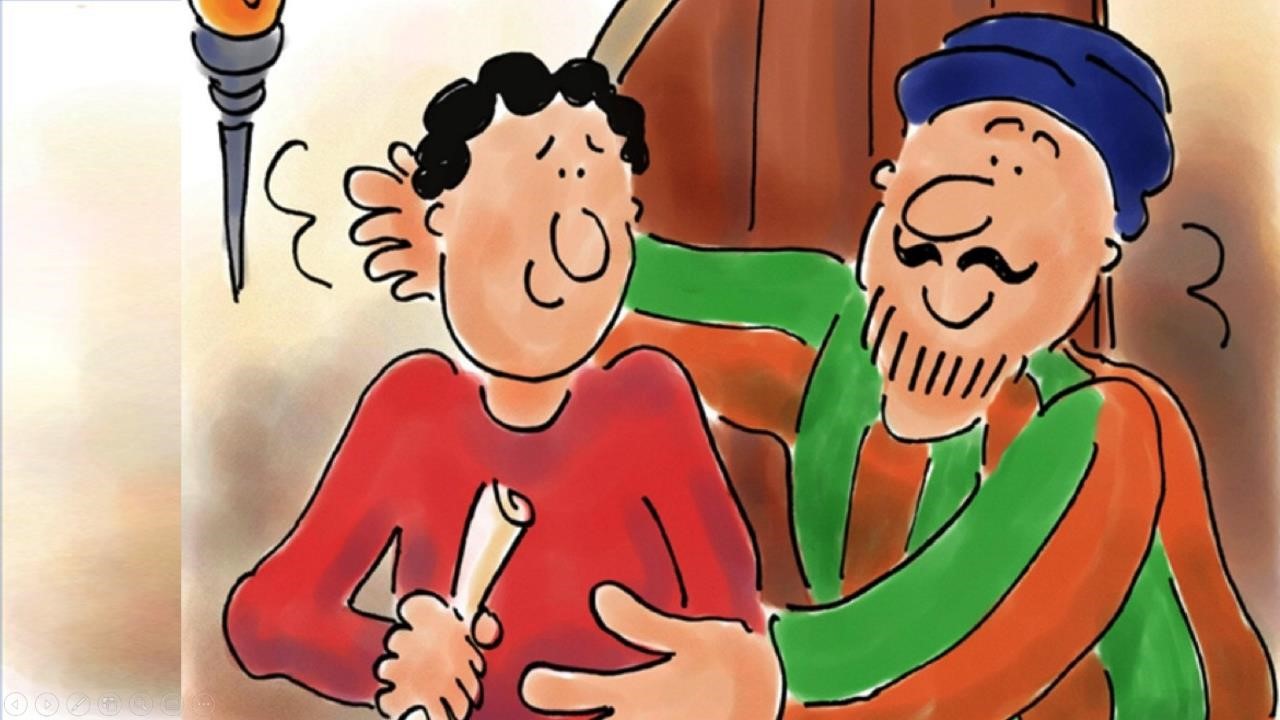 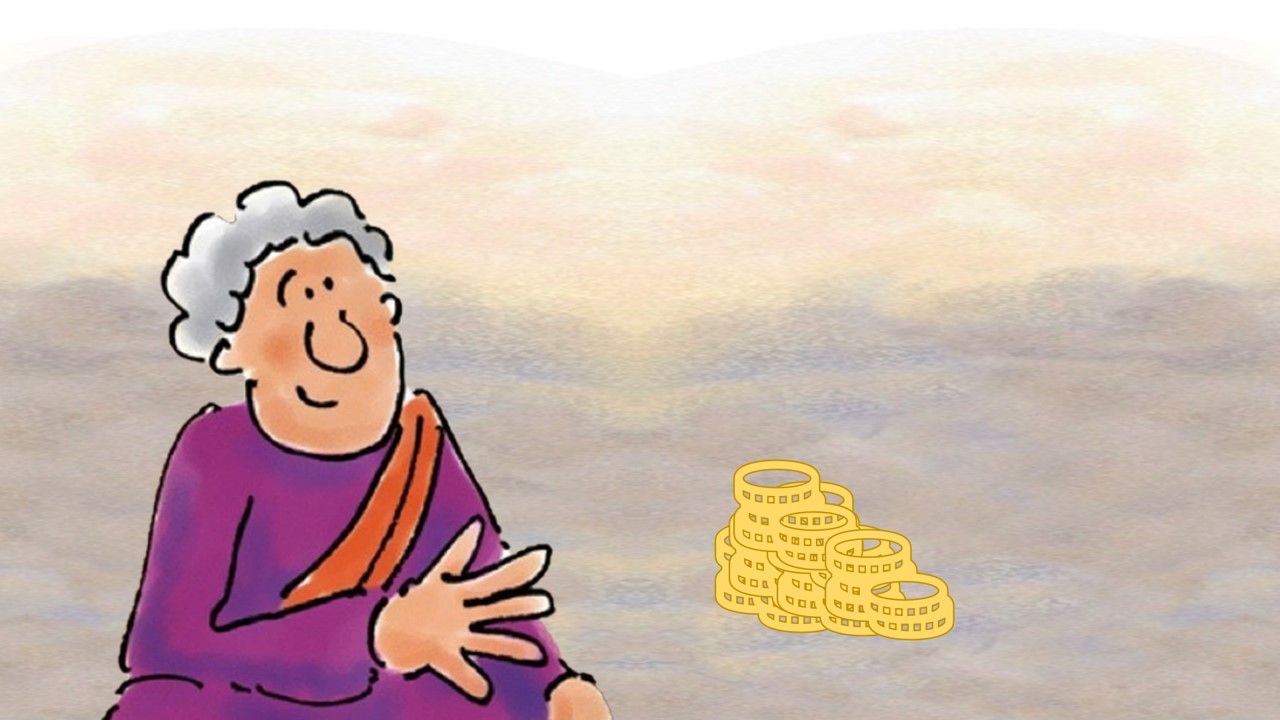 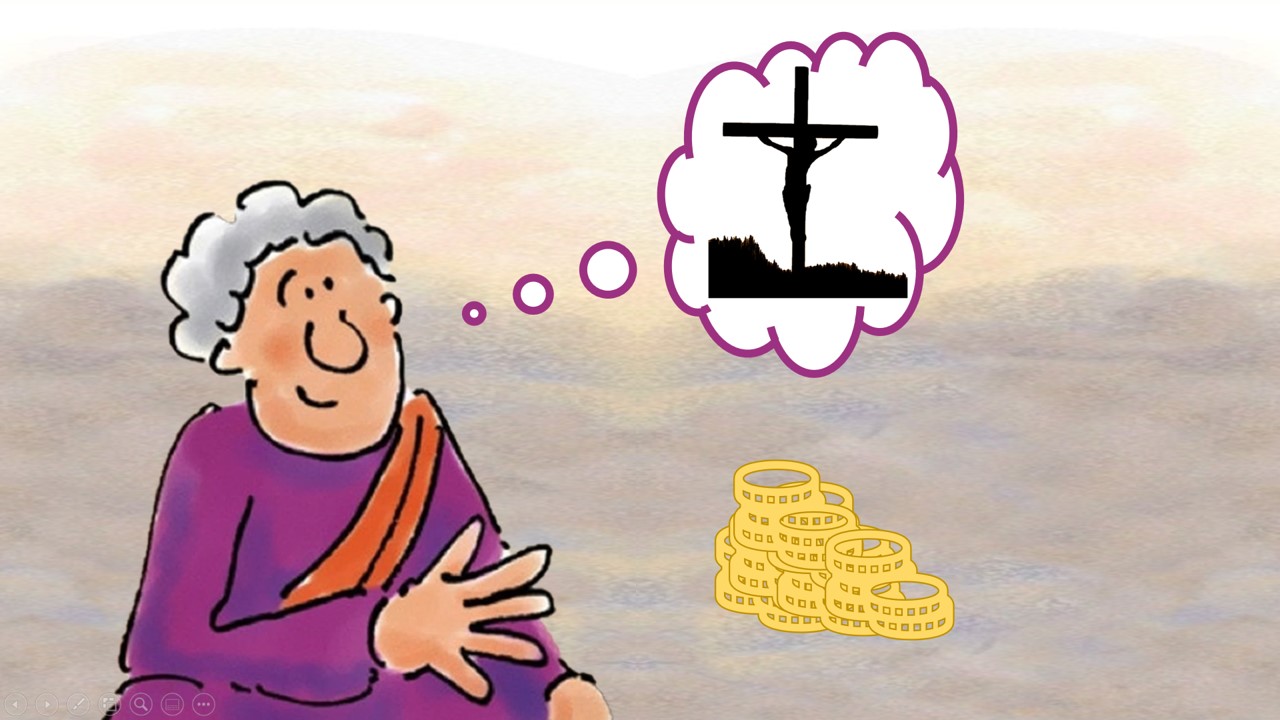 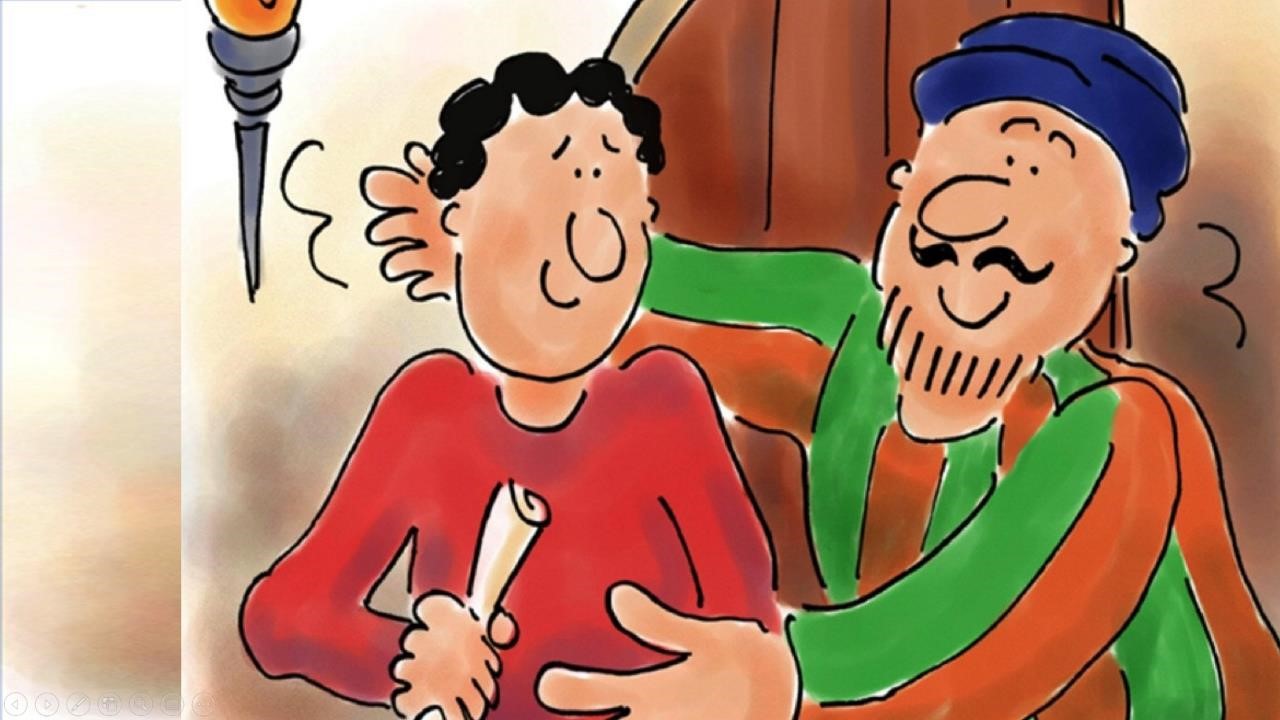 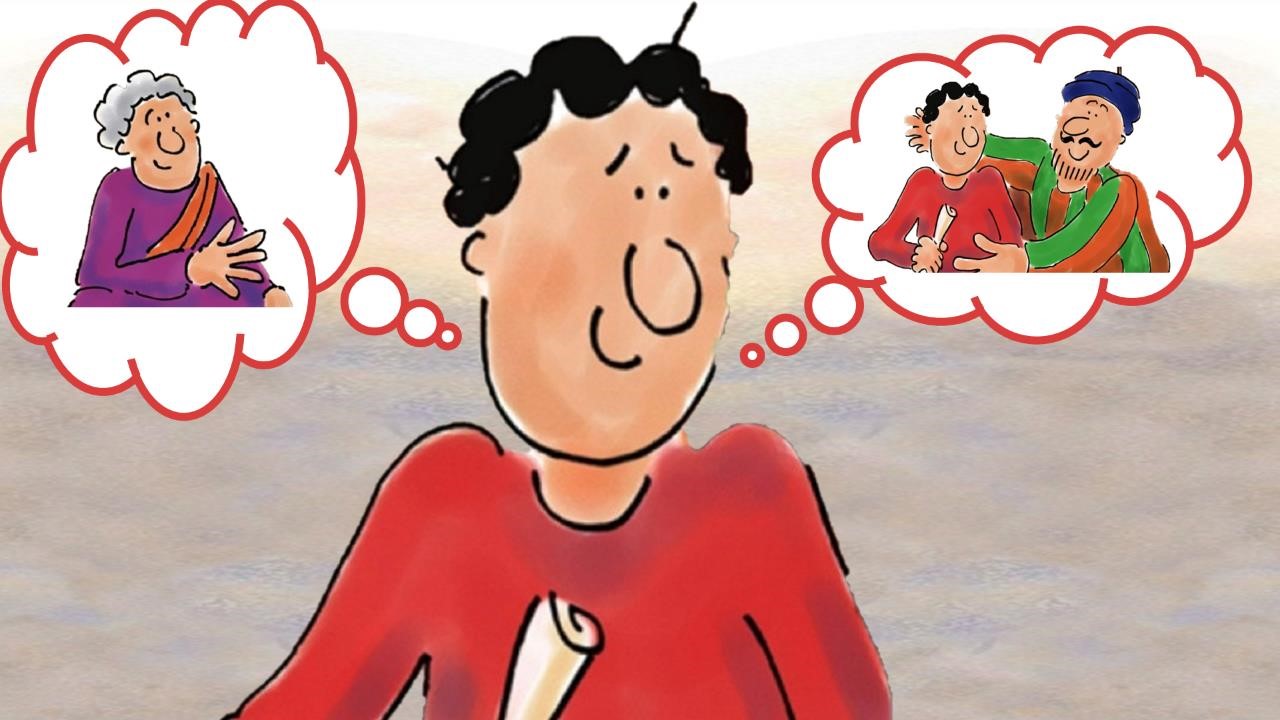 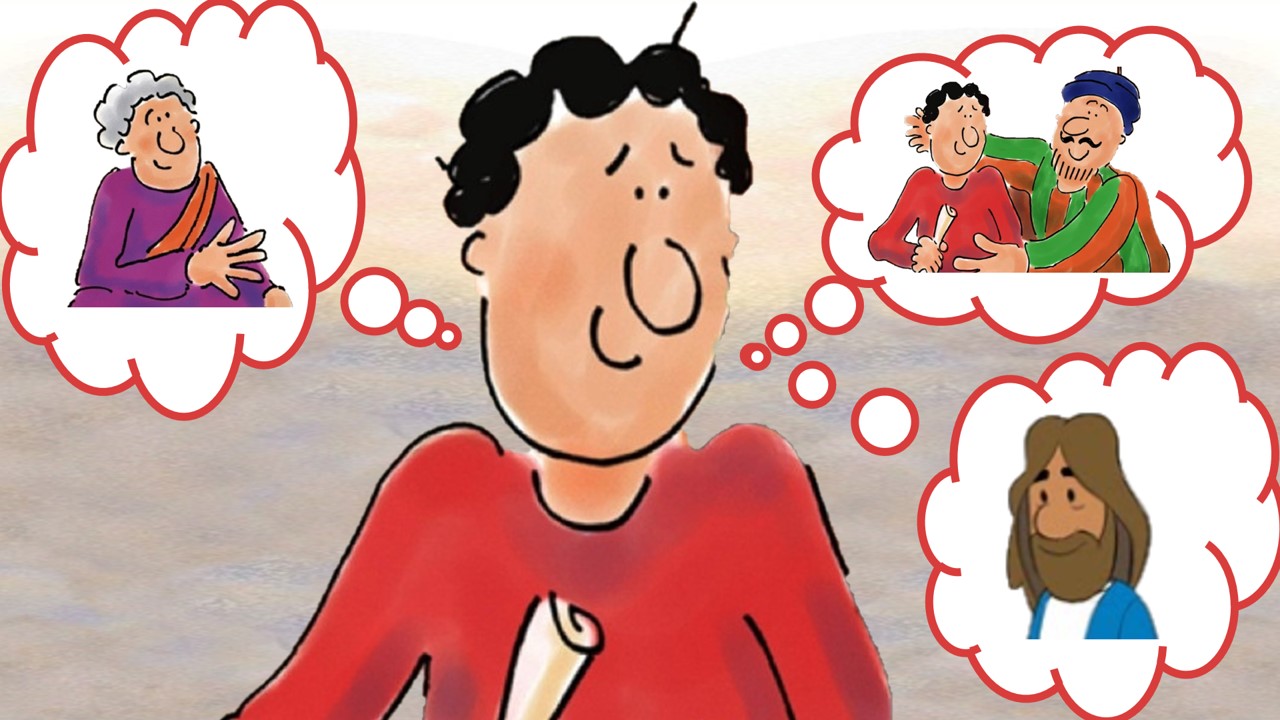 Mary had a little lamb,
Little lamb, little lamb
Mary had a little lamb;
it’s fleece was white as snow
And everywhere that Mary went,
Mary went, Mary went
Everywhere that Mary went
The lamb was sure to go
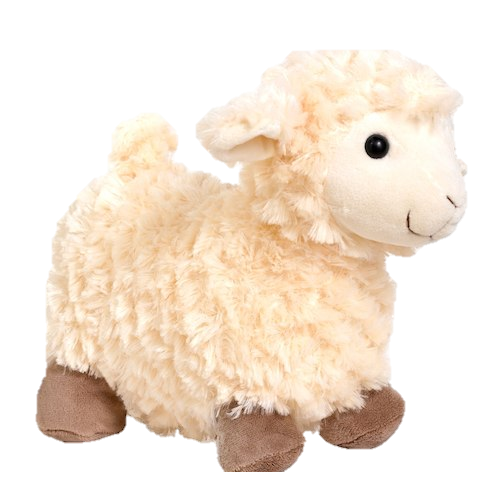 If you’re happy and you know it clap your hands
If you’re happy and you know it clap your hands
If you’re happy and you know it
And you really want to show it
If you’re happy and you know it clap your hands
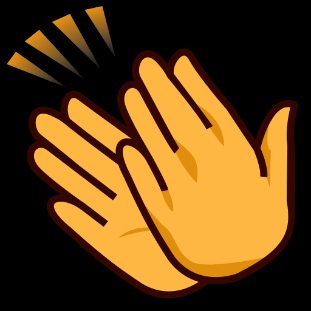 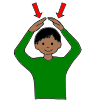 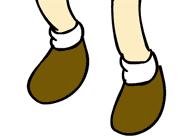 5 little monkeys jumping on the bed
One fell off and bumped his head
Mummy called the doctor and the doctor said
“No more monkeys jumping on the bed”

4 little monkeys…
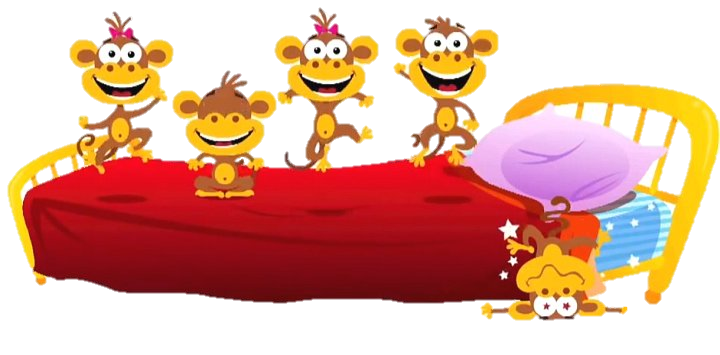 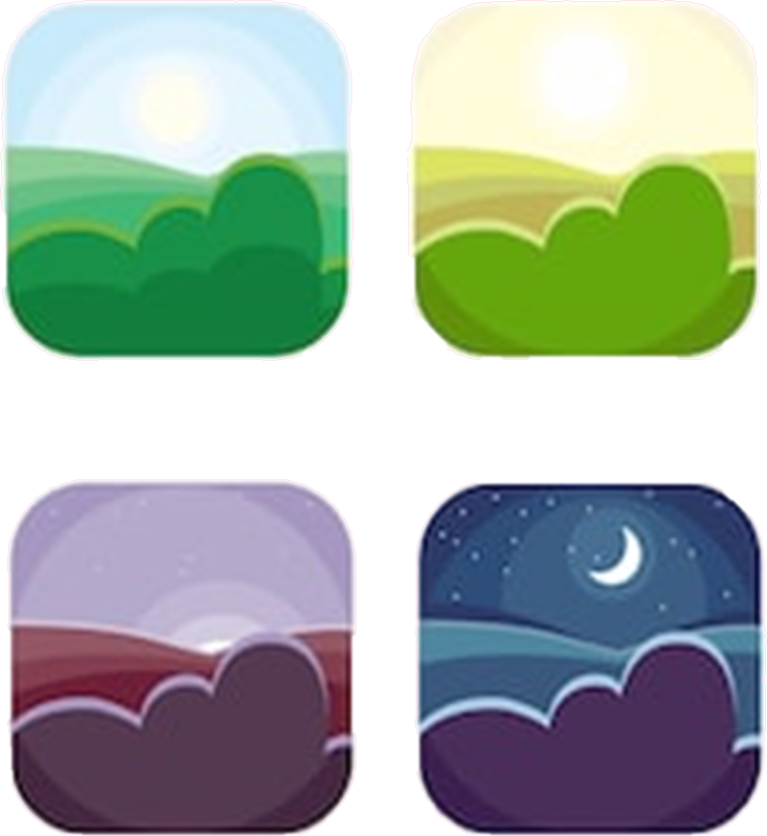 Skidamarink a dink a dink
Skidamarink a doo
I love you

I love you in the morning
And in the afternoon
I love you in the evening
And underneath the moon
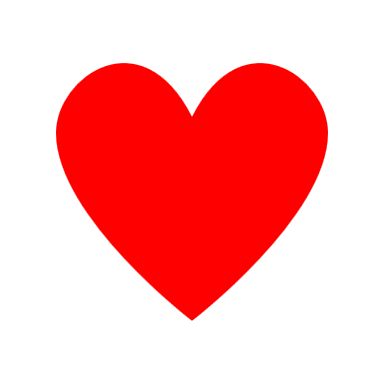